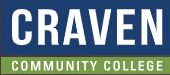 TABE  Math-EPAXENUnit-3  Multiply and DivideWhole NumbersLesson 17 Multiplication With DISTRIBUTIVE PROPERTY
Revised: October 16, 2023
Nolan Tomboulian
Some graphics may not have copied well during the scan process.
1
Math-E  - Lesson 17 – Distributive
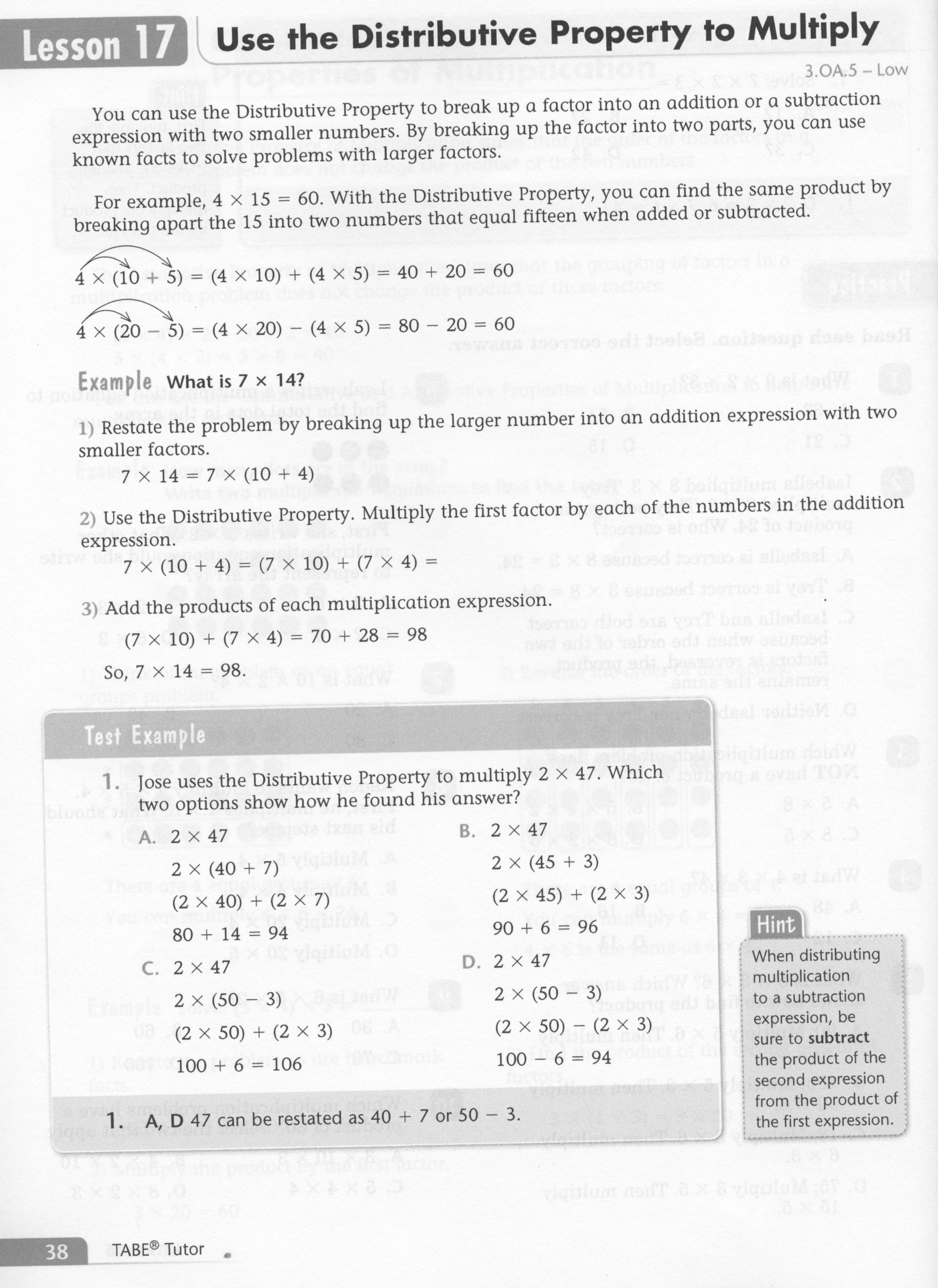 2
Math-E  - Lesson 17 – Distributive
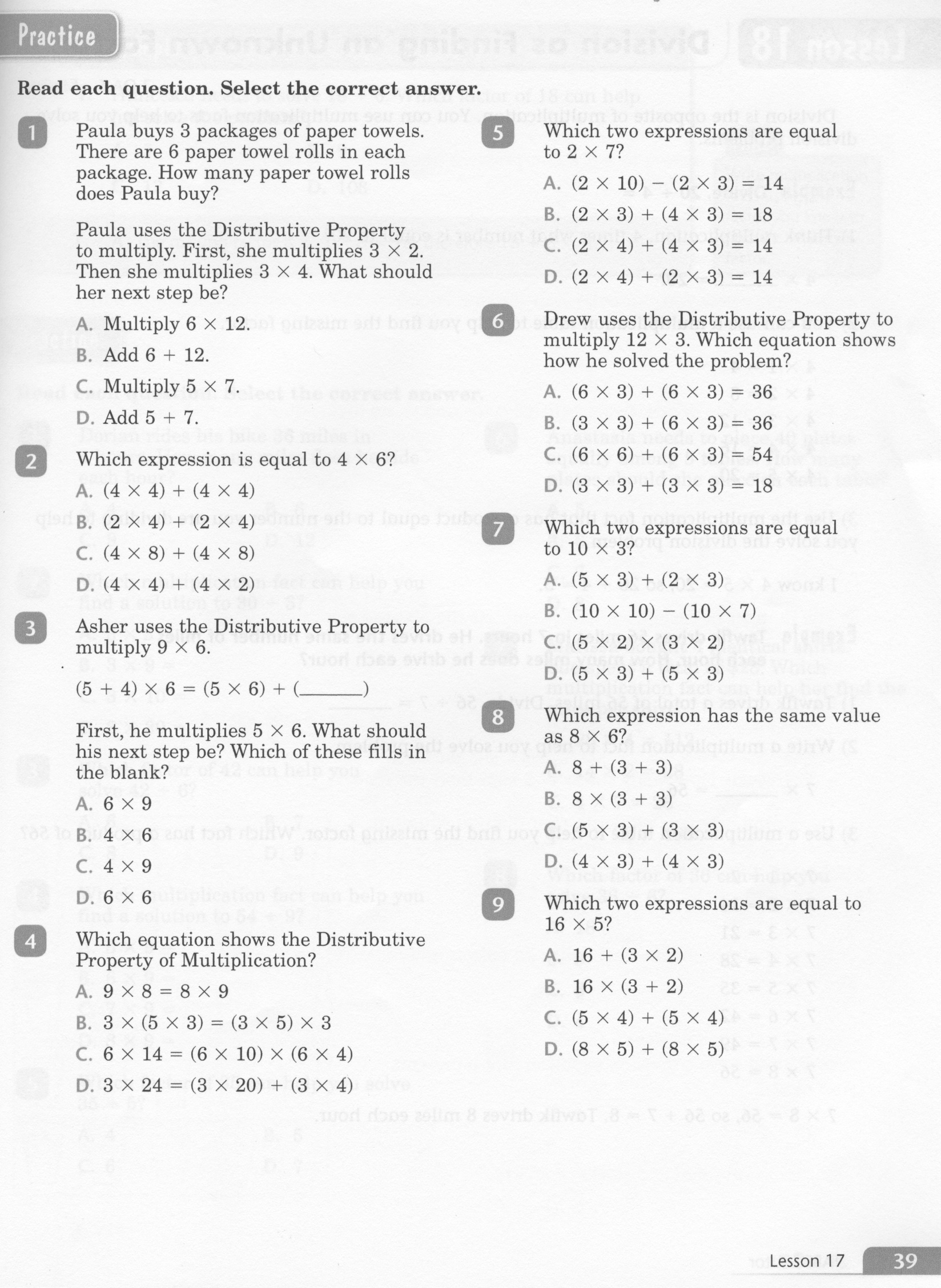 3
Math-E  - Lesson 17 – Distributive
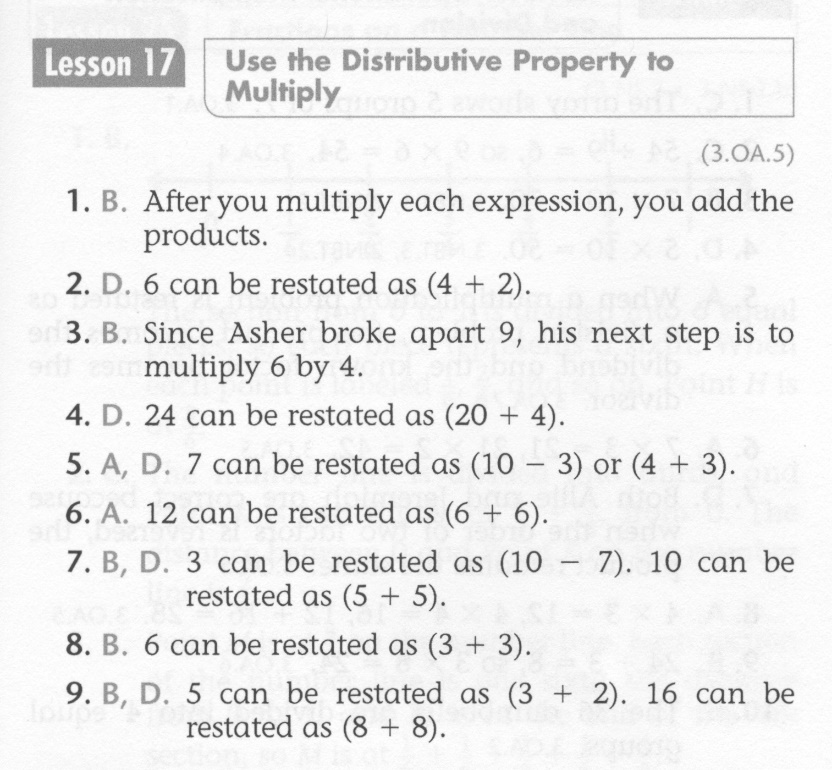 4
Math-E  - Practice 17 – Distributive
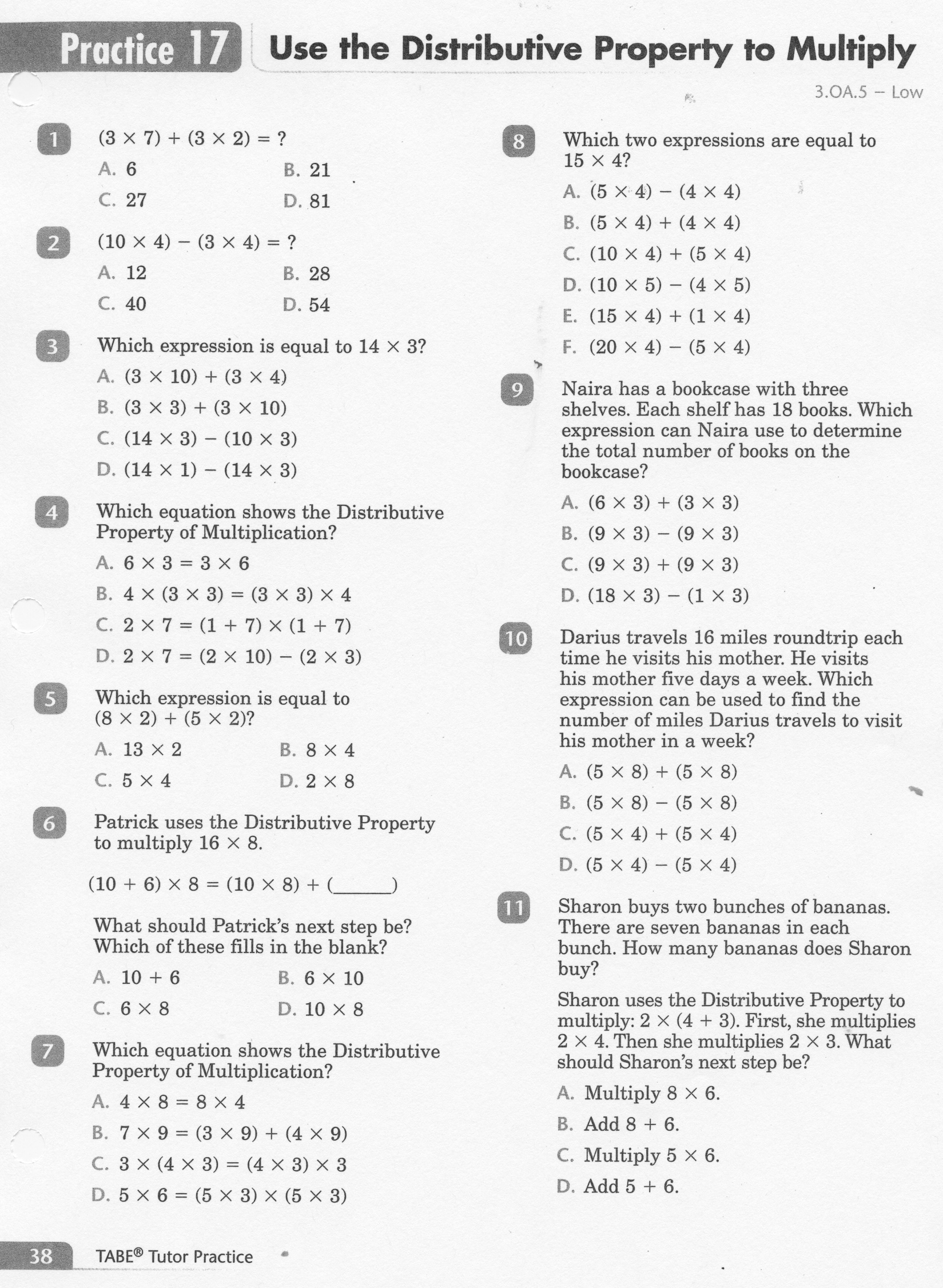 5
Math-E  - Practice 17 Distributive
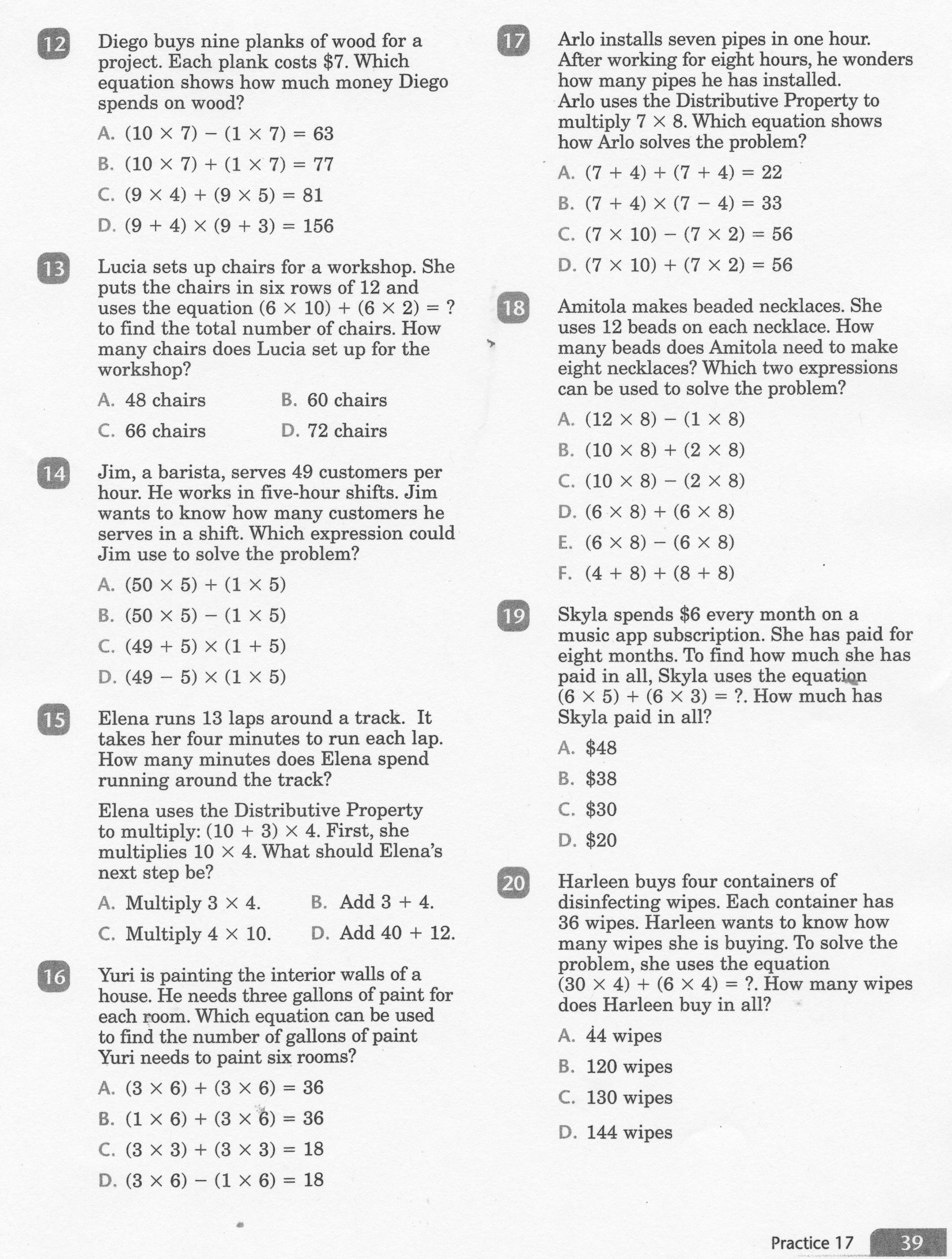 6
Math-E  - Practice 17 – Distributive
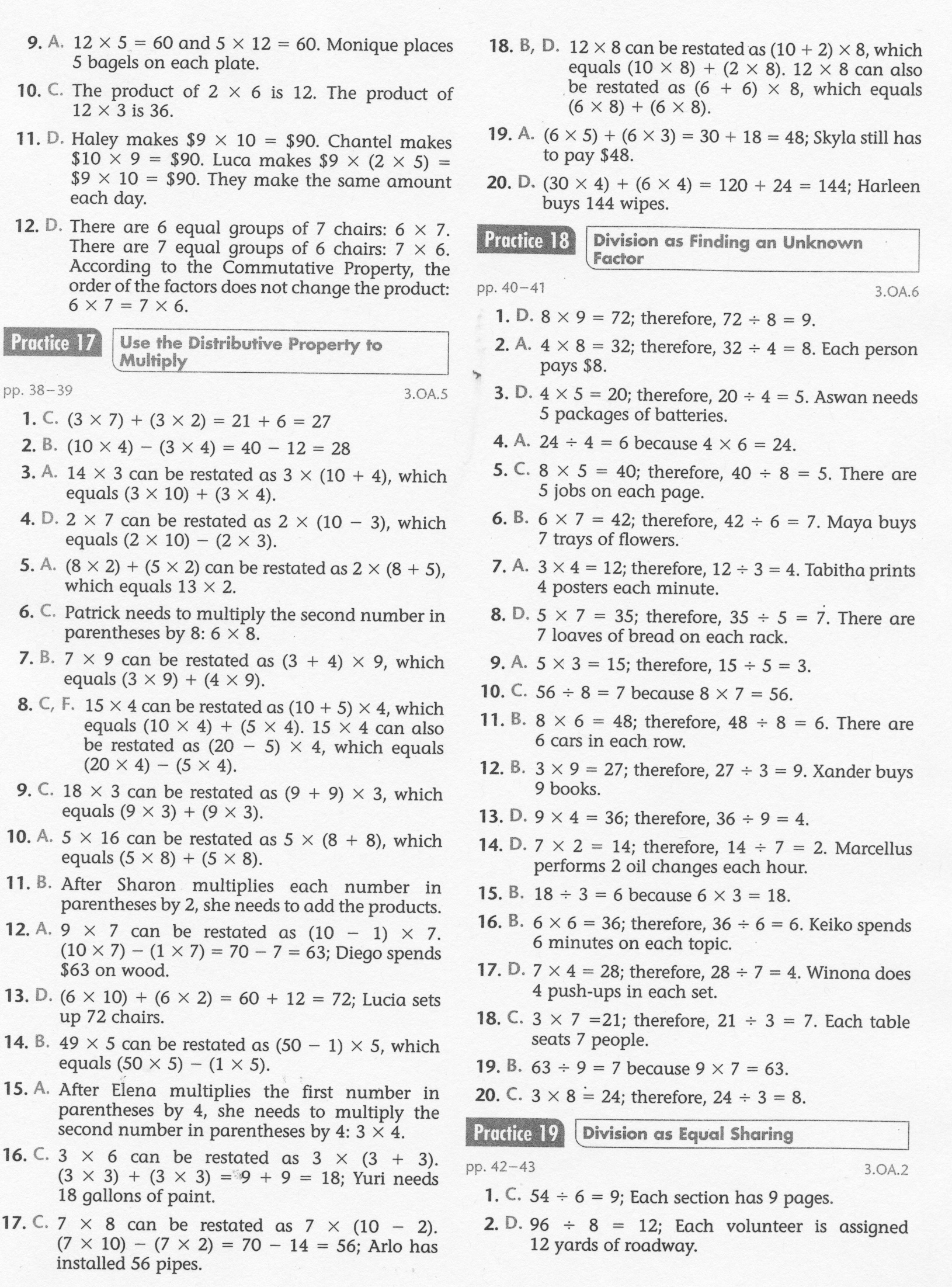 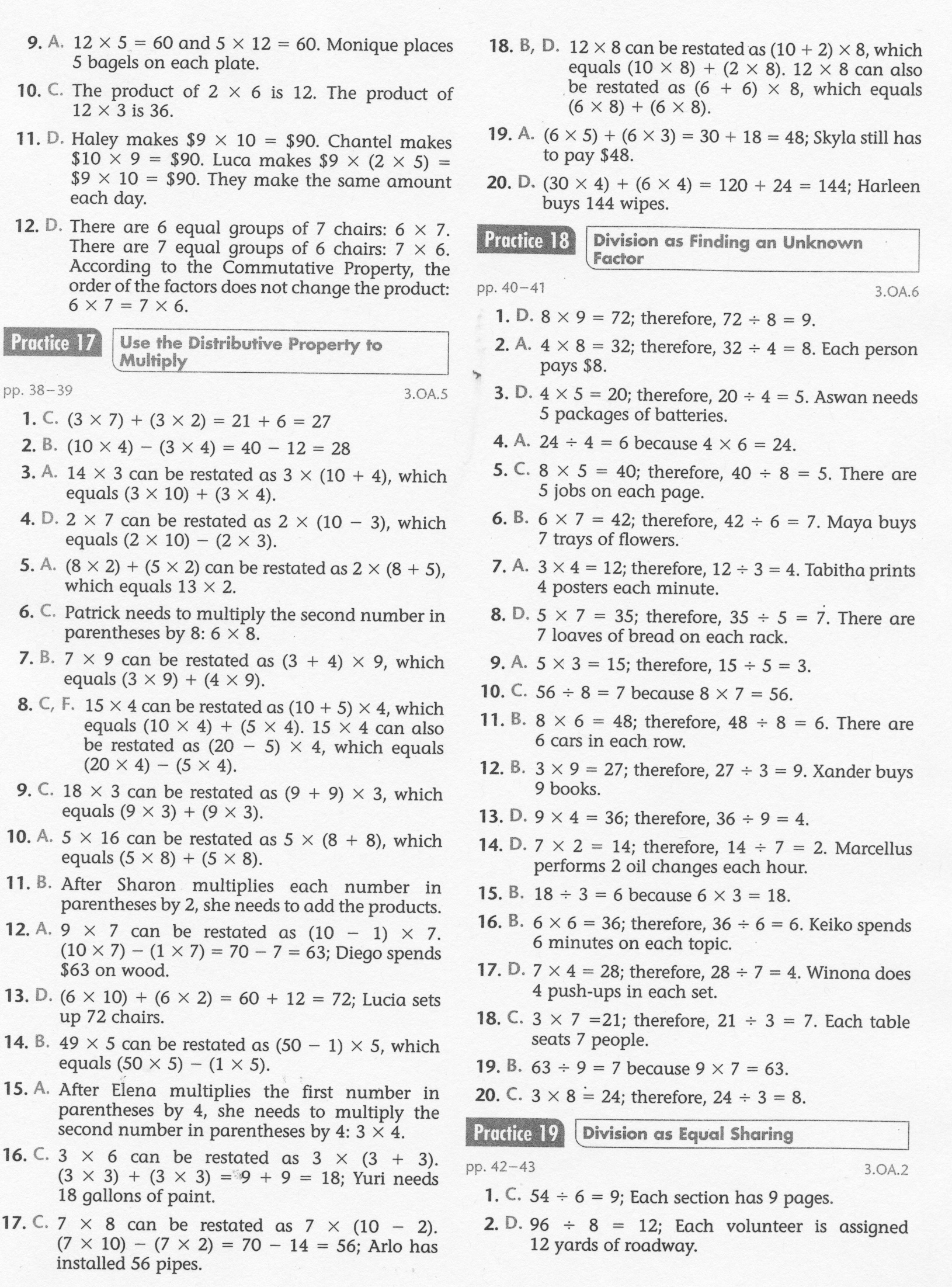 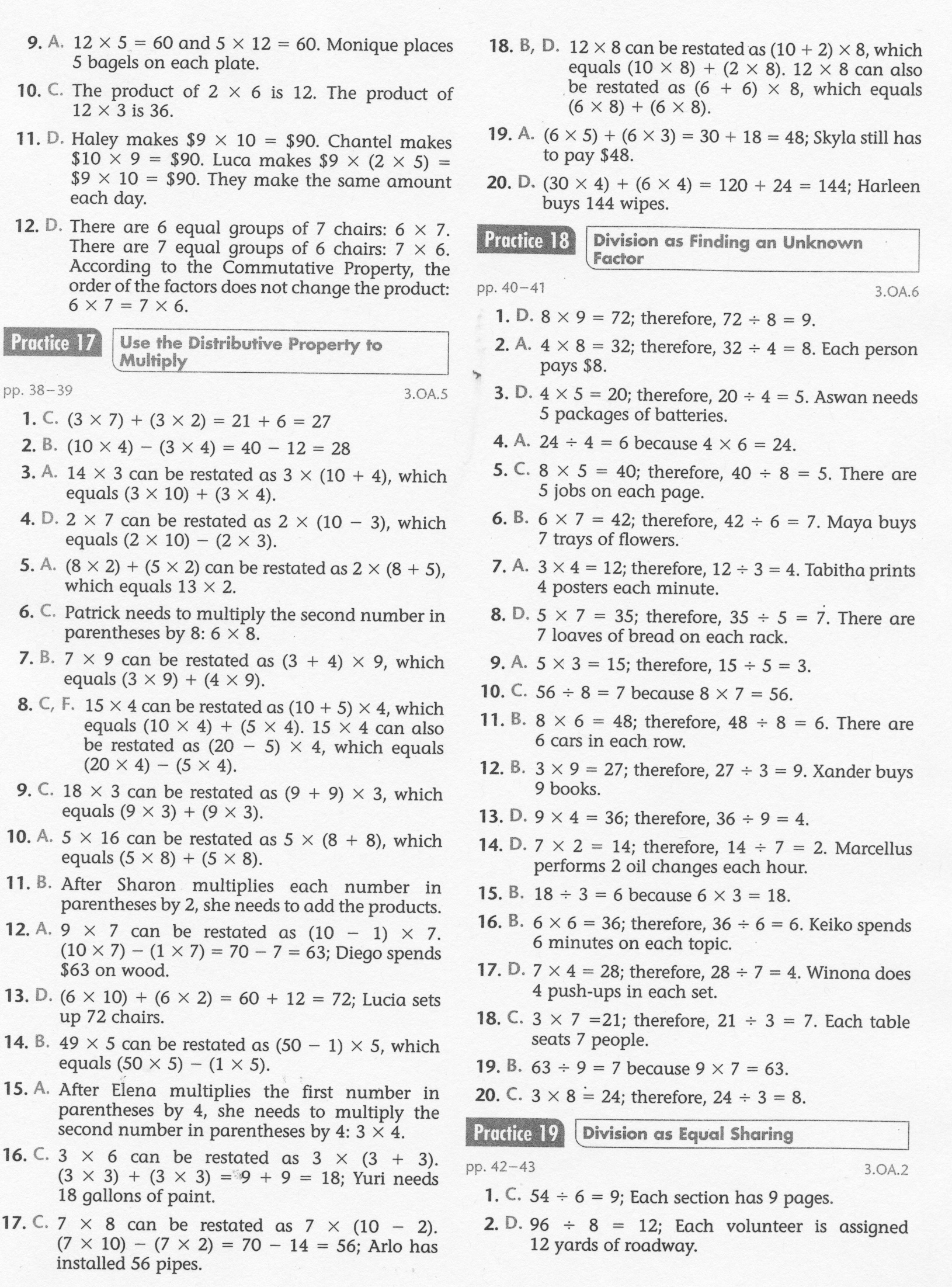 7